William Ivanski
Curso de Programação C#
Módulo ICapítulo 3:Fluxo de Código e Operador Condicional
Sumário
Fluxo de Código
Álgebra Booleana
Tipo de valor ou variável bool
Operador condicional if
Exercícios com if
Tipo enum
Operador condicional switch
Exercícios com switch
Fluxo de Código
Um programa em execução chama-se processo
As instruções são executadas em sequência
A cada instrução, o processo conhece o valor de todas as variáveis
Isso constitui o estado do processo num dado momento
Analogia do trem
Fluxo do “SomaDoisNumeros”
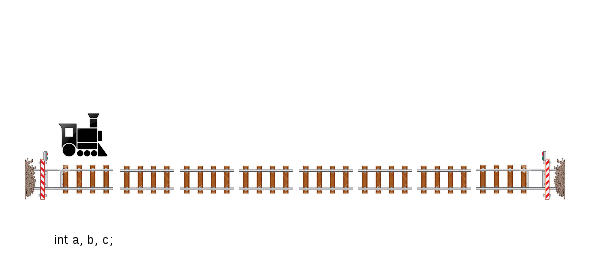 Fluxo do “SomaDoisNumeros”
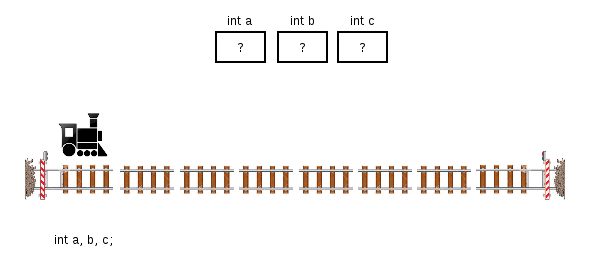 Fluxo do “SomaDoisNumeros”
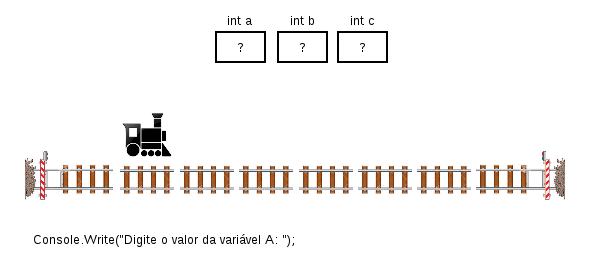 Fluxo do “SomaDoisNumeros”
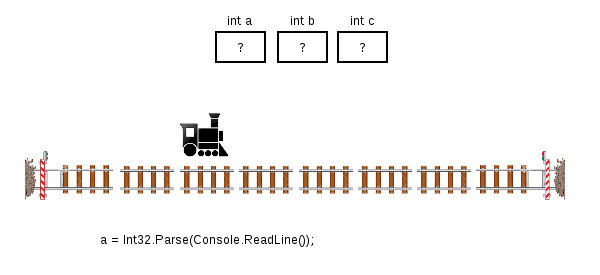 Fluxo do “SomaDoisNumeros”
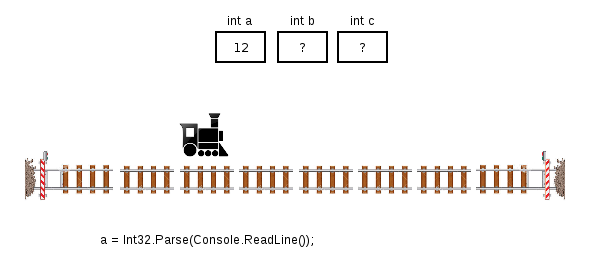 Fluxo do “SomaDoisNumeros”
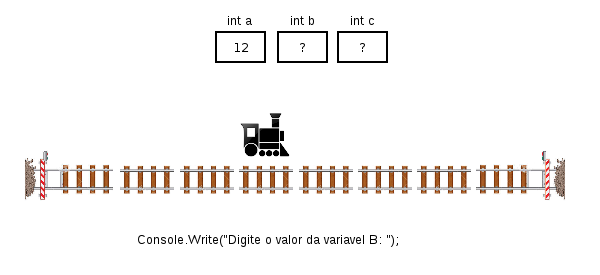 Fluxo do “SomaDoisNumeros”
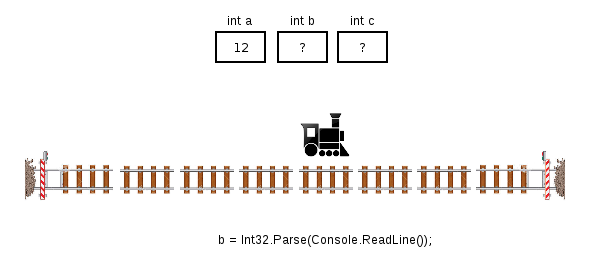 Fluxo do “SomaDoisNumeros”
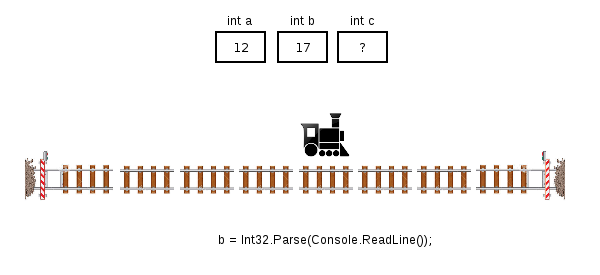 Fluxo do “SomaDoisNumeros”
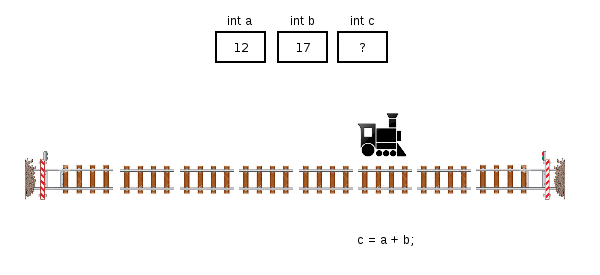 Fluxo do “SomaDoisNumeros”
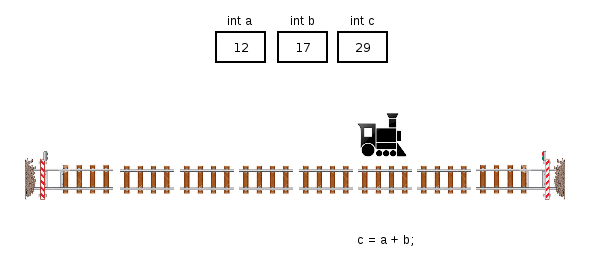 Fluxo do “SomaDoisNumeros”
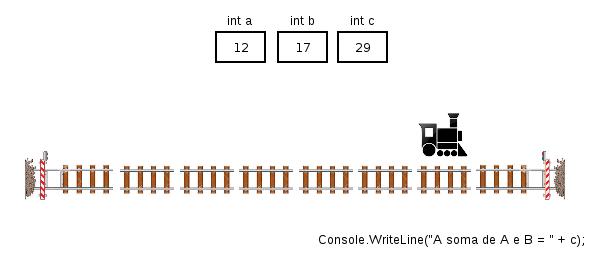 Fluxo do “SomaDoisNumeros”
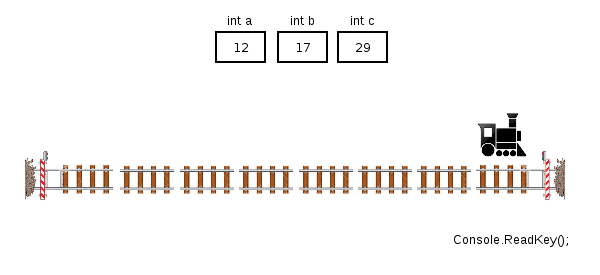 Álgebra Booleana
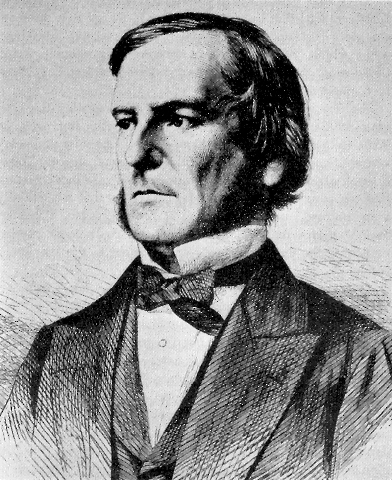 Surgiu na década de 1860
Em homenagem a George Boole
Estruturas para manipular a Lógica Formal
Os elementos básicos são as proposições
Álgebra Booleana
Proposição é uma frase que admite um dos valores lógicos: Falso ou Verdadeiro
Frases que não são proposições:
Pare!
Quer uma xícara de café?
Frases que são proposições:
A Lua é o único satélite do planeta Terra (V)
Salvador é capital do Amazonas
O número 712 é ímpar
Álgebra Booleana
Constituída de:
Duas constantes:
Verdadeiro (V ou 1)
Falso (F ou 0)
Uma operação unária:
Negação (“não” ou !)
Duas operações binárias:
Conjunção (“e” ou &&)
Disjunção (“ou” ou ||)
Álgebra Booleana
Leis fundamentais:
Lei do Meio Excluído:
Uma proposição é Falsa (F) ou Verdadeira (V), não há meio termo.
Lei da Contradição:
Uma proposição não pode ser, simultaneamente, V e F.
Lei da Funcionalidade:
O valor lógico (V ou F) de uma proposição composta é unicamente determinado pelos valores lógicos de suas proposições constituintes
Álgebra Booleana
Tabela-Verdade da operação NÃO:
Álgebra Booleana
Tabela-Verdade da operação E:
Álgebra Booleana
Tabela-Verdade da operação OU:
Álgebra Booleana
Considere duas proposições:
A = “Maria tem 23 anos” = V
B = “Maria é menor” = F
Considere agora as composições:
Não A = “Maria não tem 23 anos”
Não B = “Maria não é menor”
A e B = “Maria tem 23 anos” e “Maria é menor”
A ou B = “Maria tem 23 anos” ou “Maria é menor”
Álgebra Booleana
Considere duas proposições:
A = “Maria tem 23 anos” = V
B = “Maria é menor” = F
Considere agora as composições:
Não A = “Maria não tem 23 anos” = F
Não B = “Maria não é menor”
A e B = “Maria tem 23 anos” e “Maria é menor”
A ou B = “Maria tem 23 anos” ou “Maria é menor”
Álgebra Booleana
Considere duas proposições:
A = “Maria tem 23 anos” = V
B = “Maria é menor” = F
Considere agora as composições:
Não A = “Maria não tem 23 anos” = F
Não B = “Maria não é menor” = V
A e B = “Maria tem 23 anos” e “Maria é menor”
A ou B = “Maria tem 23 anos” ou “Maria é menor”
Álgebra Booleana
Considere duas proposições:
A = “Maria tem 23 anos” = V
B = “Maria é menor” = F
Considere agora as composições:
Não A = “Maria não tem 23 anos” = F
Não B = “Maria não é menor” = V
A e B = “Maria tem 23 anos” e “Maria é menor” = F
A ou B = “Maria tem 23 anos” ou “Maria é menor”
Álgebra Booleana
Considere duas proposições:
A = “Maria tem 23 anos” = V
B = “Maria é menor” = F
Considere agora as composições:
Não A = “Maria não tem 23 anos” = F
Não B = “Maria não é menor” = V
A e B = “Maria tem 23 anos” e “Maria é menor” = F
A ou B = “Maria tem 23 anos” ou “Maria é menor” = V
Tipo de Variável bool
Uma variável do tipo bool pode assumir apenas dois valores:
True = Verdadeiro
False = Falso
Os valores ou variáveis do tipo bool constituem proposições ou condições
Também podem ser compostos usando as 3 operações da Álgebra Booleana:
Não = !
E = &&
OU = ||
Operador Condicional if
Operador mais usado em programação
Permite que o processo siga diferentes caminhos no código, dependendo de uma certa condição
Quando a condição é avaliada como True, então o bloco de código para valores True será executado
Quando a condição for avaliada como False, então o bloco de código para valores False será executado (se existir)
Operador Condicional if
O operador if é constituído por dois blocos:
IF
Também chamado de bloco THEN, é executado se a condição for True
ELSE
Opcional, é executado se a condição for False
Operador Condicional if
As proposições, ou condições, podem aplicar avaliações sobre valores ou variáveis numéricos
Podem ser usados os seguintes operadores:
Fluxo “ParOuImpar”
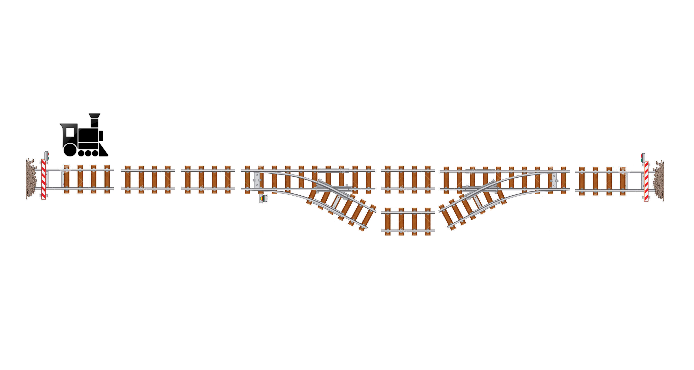 Fluxo “ParOuImpar”
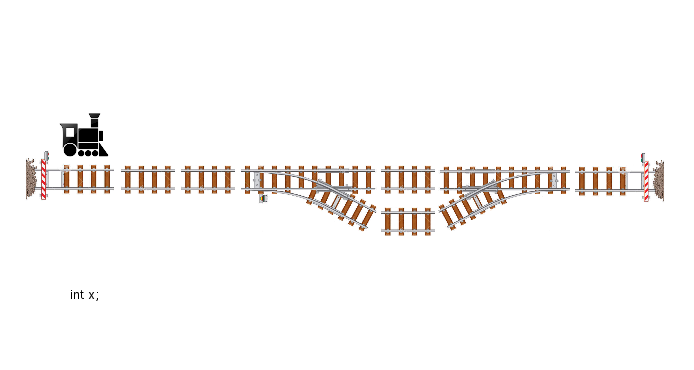 Fluxo “ParOuImpar”
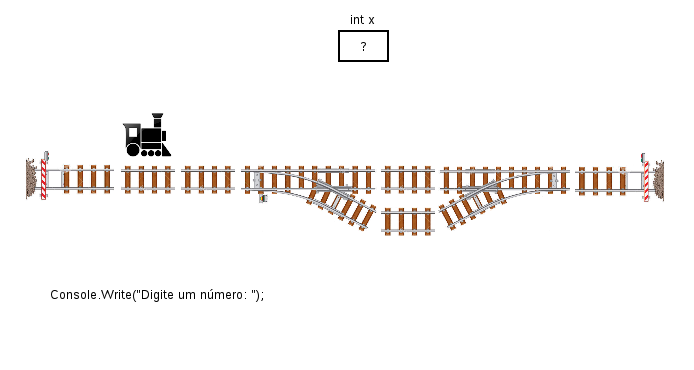 Fluxo “ParOuImpar”
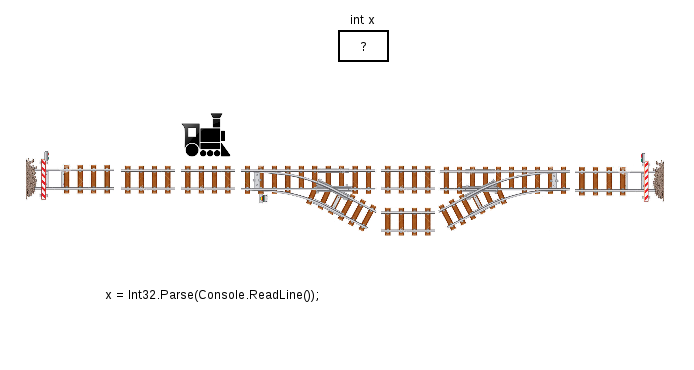 Fluxo “ParOuImpar”
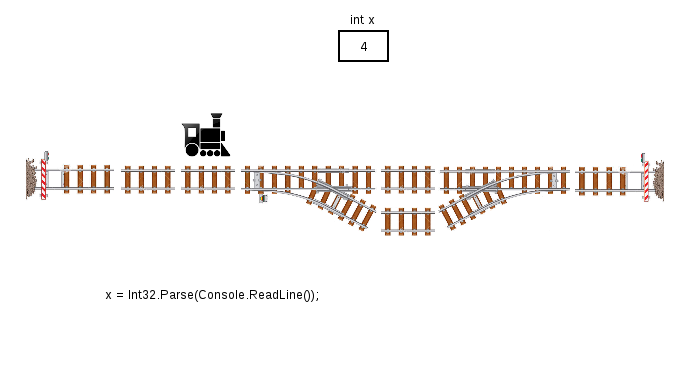 Fluxo “ParOuImpar”
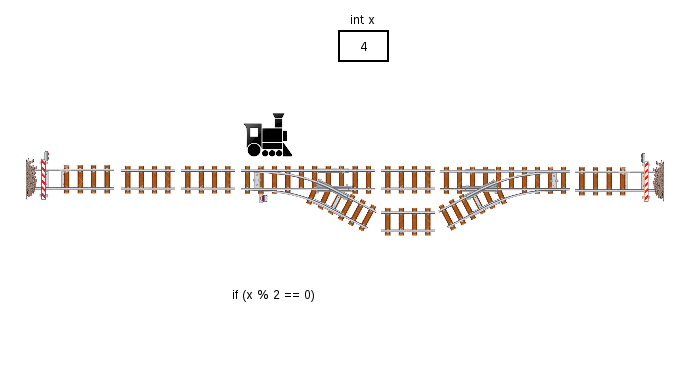 Fluxo “ParOuImpar”
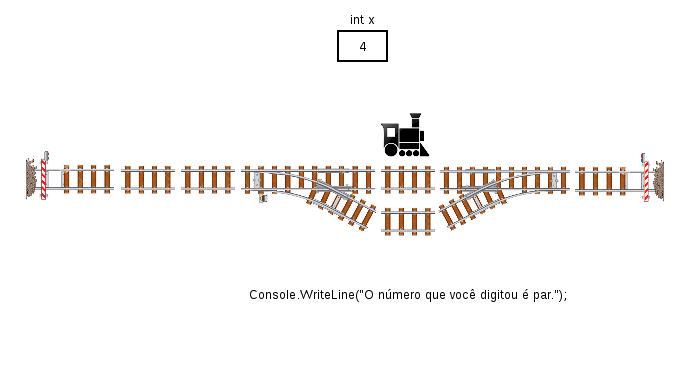 Fluxo “ParOuImpar”
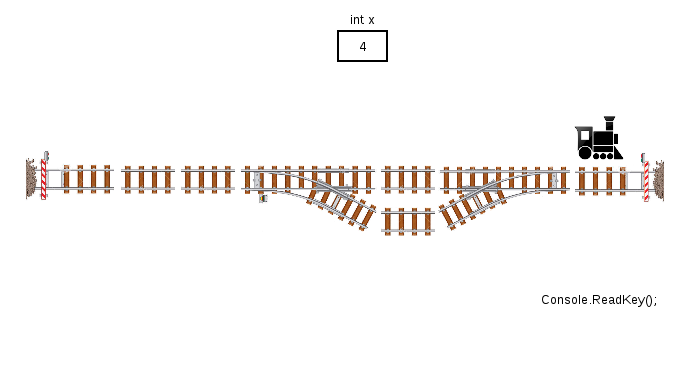 Fluxo “ParOuImpar”
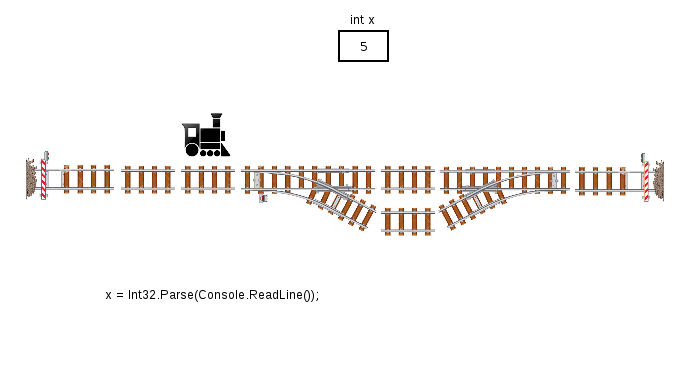 Fluxo “ParOuImpar”
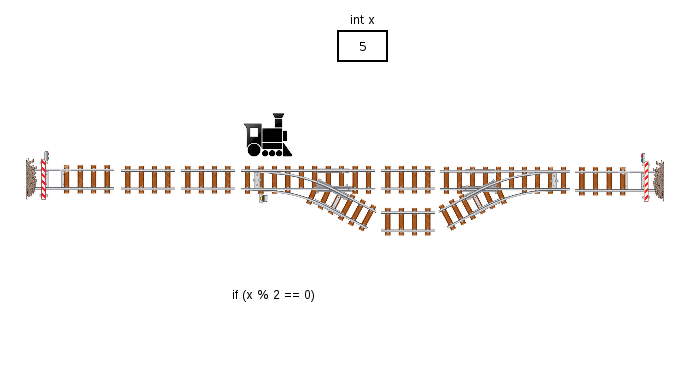 Fluxo “ParOuImpar”
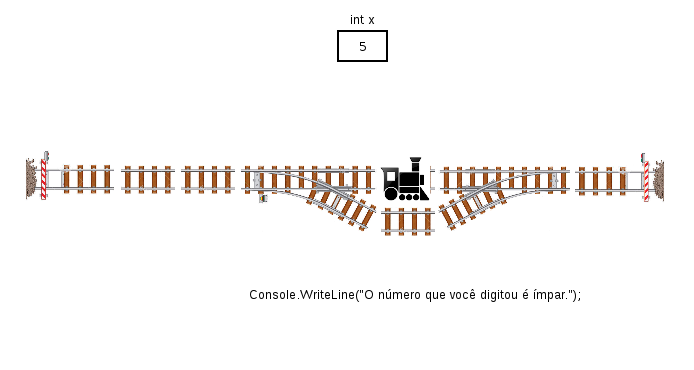 Fluxo “ParOuImpar”
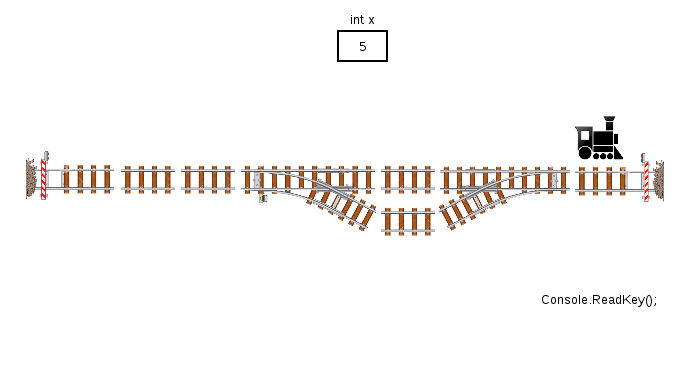 Tipo enum
O tipo enum indica “enumeração”
enum é uma série de inteiros constantes que podem ser representadas por um nome significativo
Cada definição de enum cria um novo tipo de variável
Muito útil quando queremos limitar os valores possíveis
Operador Condicional switch
Muito útil ao tratar variáveis do tipo enum
Simplifica uma construção de ifs “aninhados” ou “encadeados”
Constituído por:
switch: indica qual variável será usada
case: possível valor que a variável pode assumir
default: caso genérico
break: necessário em cada case ou default